Trigger Setup







Reynier Cruz Torres
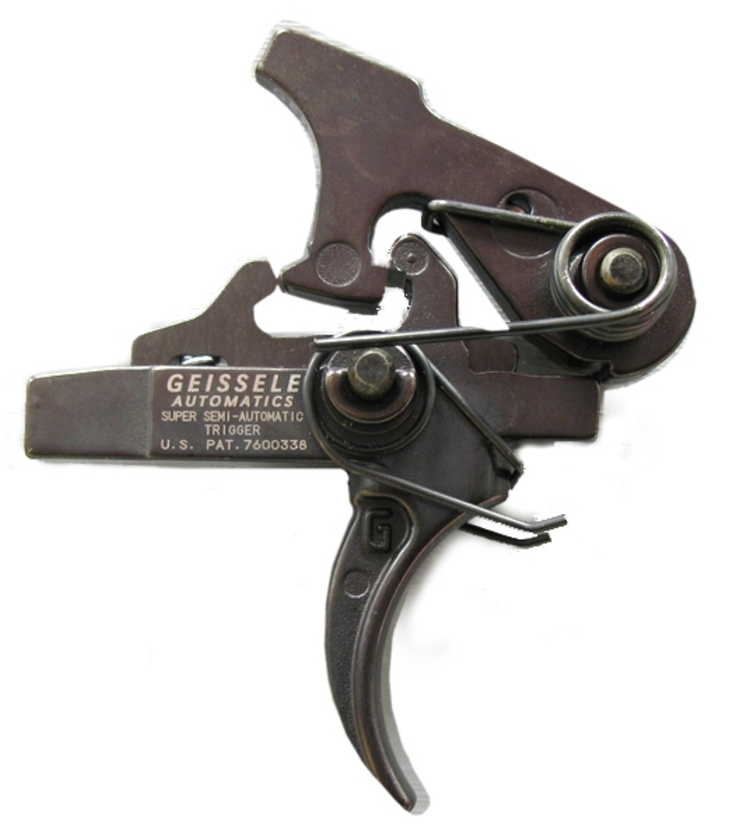 Elements to take into account for trigger setup
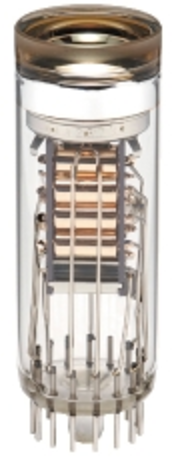 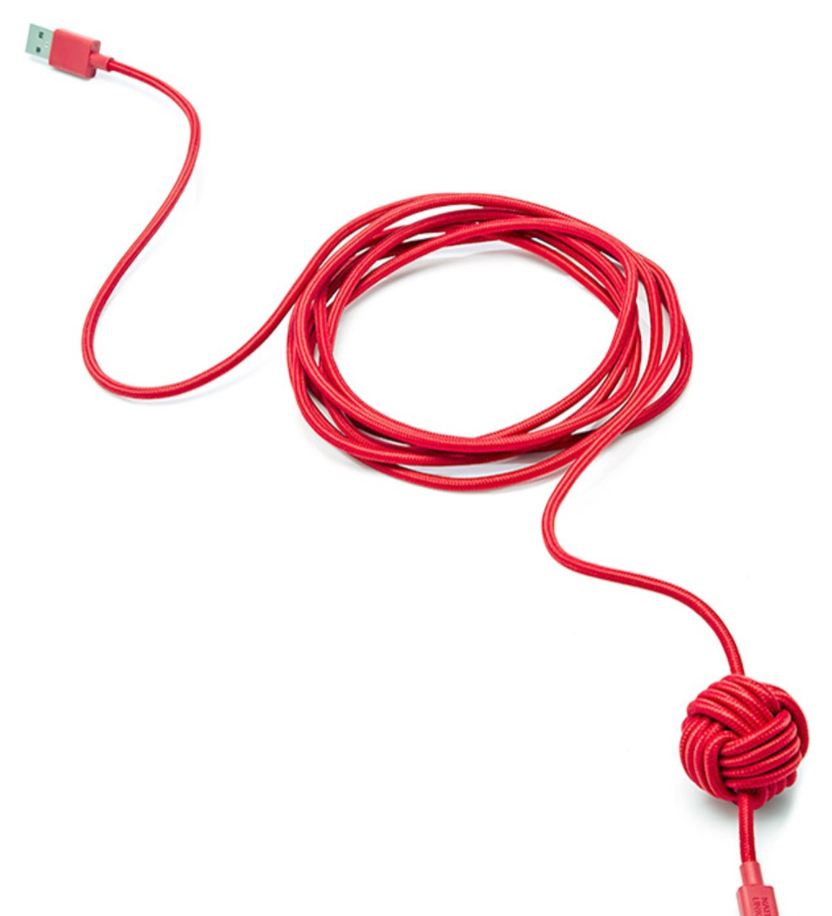 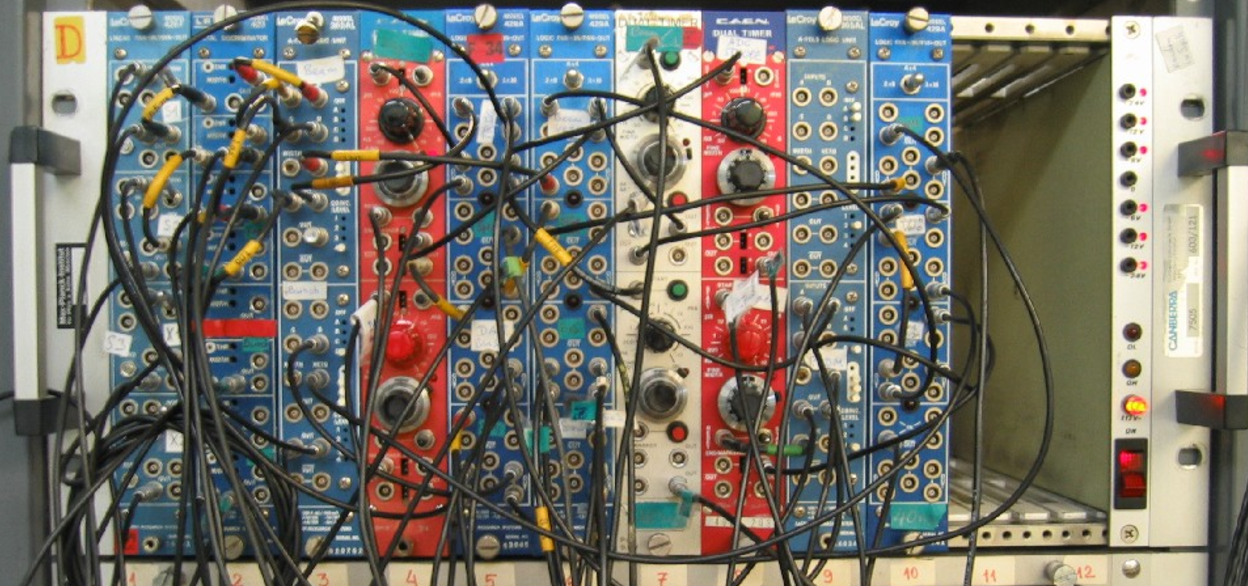 light TOF inside scintillators
PMT output delays
cables to electronics
electronics delay
LHRS
Amplifier
Level
Translator
Level
Translator
fadc
fadc
69 ns
69 ns
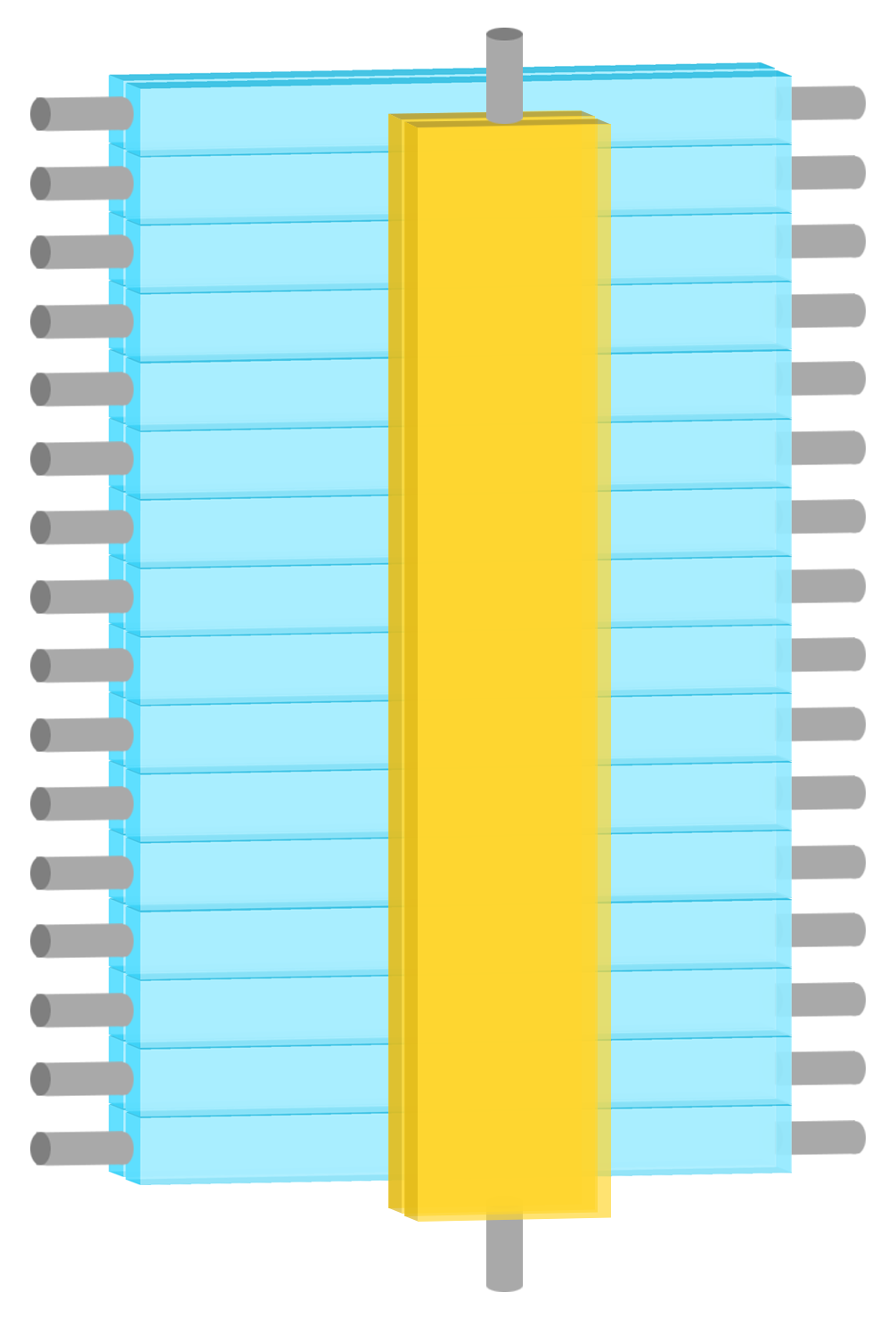 1
2
3
4
5
6
7
8
9
10
11
12
13
14
15
16
S0A
46 ns
88 ns
76 ns
84 ns
S2 Left
S2 Right
S0
DISC
DISC
8 ns
7 ns
Mixer
Mixer
11 ns
12 ns
S0B
Italic = calculated
RHRS
Amplifier
Level
Translator
Level
Translator
fadc
fadc
57 ns
57 ns
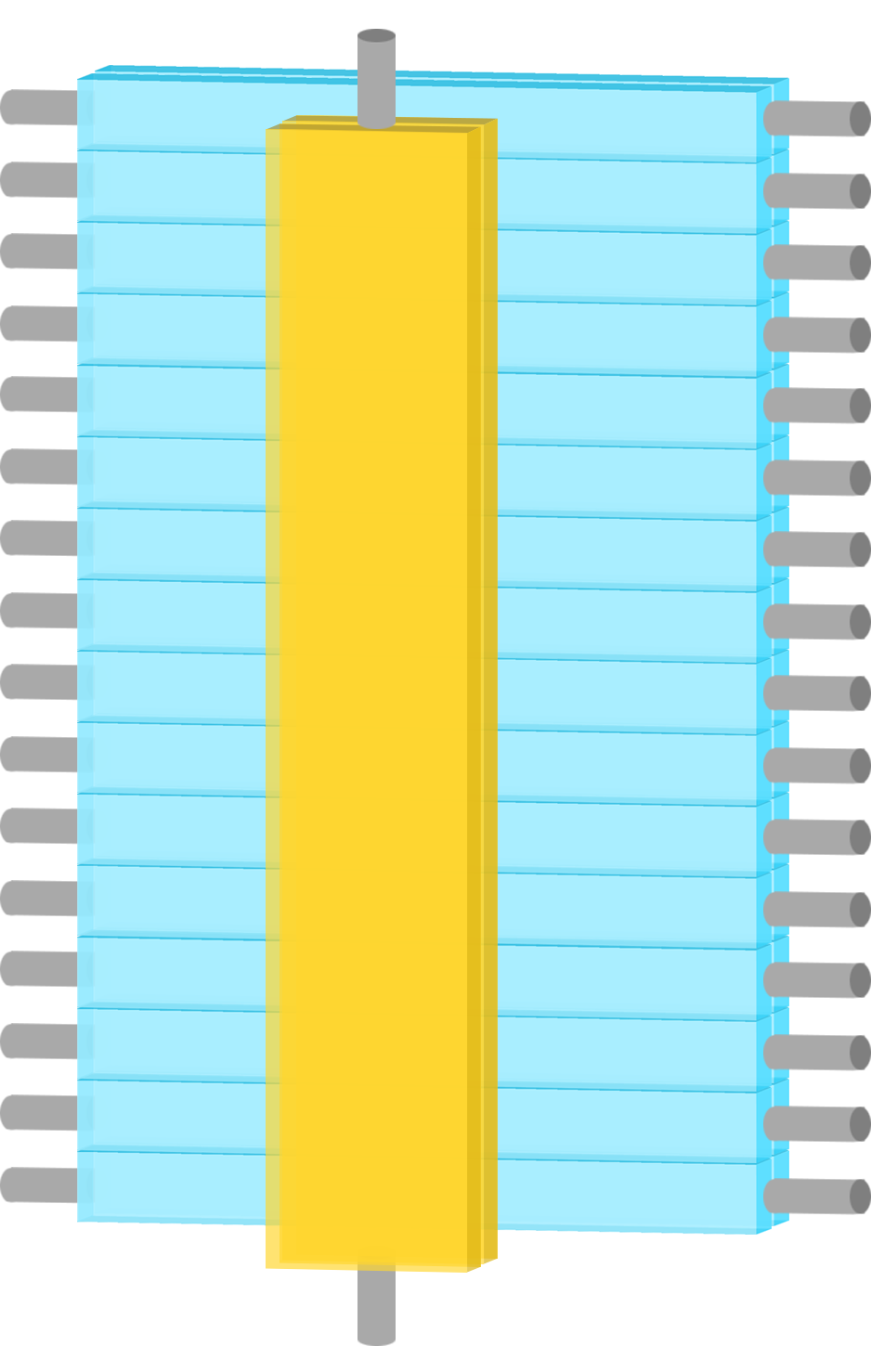 1
2
3
4
5
6
7
8
9
10
11
12
13
14
15
16
S0B
55 ns
94 ns
57 ns
94 ns
S2 Left
S2 Right
S0
DISC
DISC
7 ns
8 ns
Mixer
Mixer
12 ns
11 ns
S0A
Italic = calculated
LHRS
10 ns delay (09/26/17)
S2 Logic Unit
S2_R gets here delayed by 25 ns with respect to S2_L
L
R
1 ns
1 ns
8 ns
1 ns
(S0||S2)
1 ns
FIFO
S2 coinc
Delay
5 ns
Delay
10 ns
Delay
20 ns
8 ns
0.5 ns
S0
1 ns
10 ns
(S0&S2)
1 ns
S2
1 ns
GC
8 ns
(S0||S2)&GC
3 ns
3 ns
Delay
20 ns
S0A disc
1 ns
1 ns
8 ns
S0 coinc
(S0&S2)&GC
S0B disc
1 ns
3 ns
GC disc
8 ns
1 ns
Delay
20 ns
GC coinc
Analog sum
RHRS
S2 Logic Unit
L
6 ns
Delay
10 ns
R
1 ns
1 ns
16 ns
8 ns
(S0||S2)
1 ns
FIFO
S2 coinc
Delay
20 ns
8 ns
8 ns
S0
1 ns
(S0&S2)
1 ns
S2
1 ns
GC
(S0||S2)&GC
6 ns
1 ns
3 ns
Delay
10 ns
Delay
5 ns
S0B disc
Delay
5 ns
1 ns
1 ns
17 ns
S0 coinc
(S0&S2)&GC
S0A disc
0.5 ns
9 ns delay (10/02/17)
2 ns
GC disc
8 ns
0.3 ns
Delay
20 ns
GC coinc
Analog sum
RHRS
S2 Logic Unit
L
6 ns
Delay
10 ns
R
1 ns
1 ns
16 ns
8 ns
(S0||S2)
1 ns
FIFO
S2 coinc
Delay
20 ns
8 ns
8 ns
S0
1 ns
(S0&S2)
1 ns
S2
1 ns
GC
(S0||S2)&GC
6 ns
1 ns
3 ns
Delay
10 ns
Delay
5 ns
S0B disc
Delay
5 ns
1 ns
1 ns
17 ns
S0 coinc
(S0&S2)&GC
S0A disc
0.5 ns
9 ns delay (10/02/17)
This delay was adjusted

A and B delays were swapped since my last presentation (on Sept 27, 2017)
2 ns
GC disc
8 ns
0.3 ns
Delay
20 ns
GC coinc
Analog sum
Elements to take into account for trigger setup
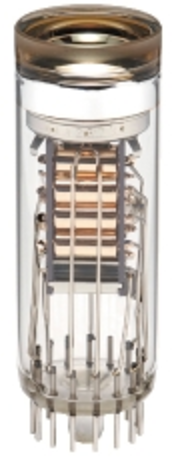 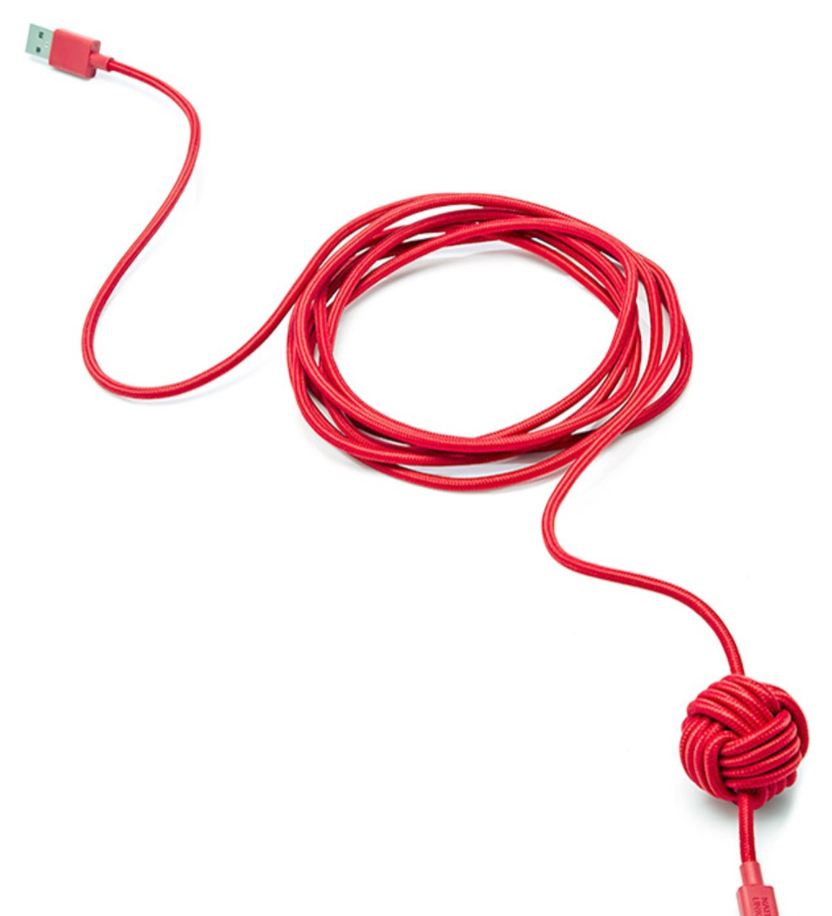 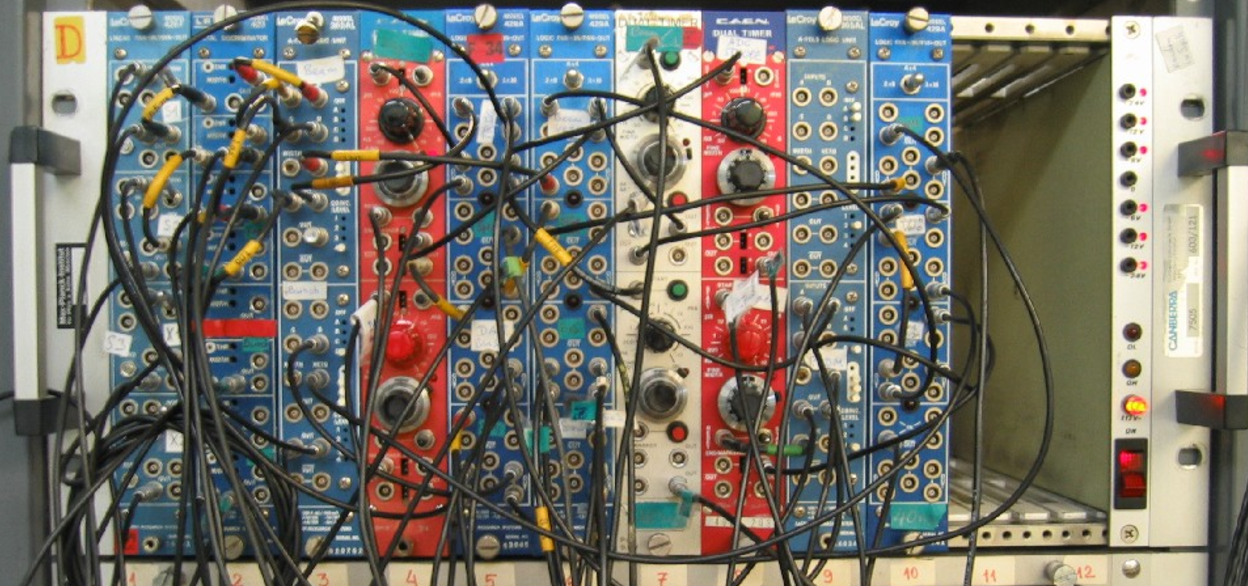 light TOF inside scintillators
PMT output delays
cables to electronics
electronics delay
LHRS
S2_R & S0_A
LHRS
S2 Logic Unit
S2 PMT
delay
L
95 ns
S2 coinc
S2_R
1 ns
Level translator
1 ns
R
15.8 ns
COSMICS
S0 PMT
delay
S0B disc
69 ns
S0_A
Amplifier
S0 coinc
26 ns
S0A disc
15.4 ns
(S0_A PMT delay) + 69 + 15.4 + 26 + 8 + TOF - [(S2_R PMT delay) + 95 + 15.8 + 1 + 8] = 38
(S0_A PMT delay) - (S2_R PMT delay) = 38 – 3.6 = 34.4
* where we assumed TOF = 5 ns
* all numbers in nano-seconds
COSMICS
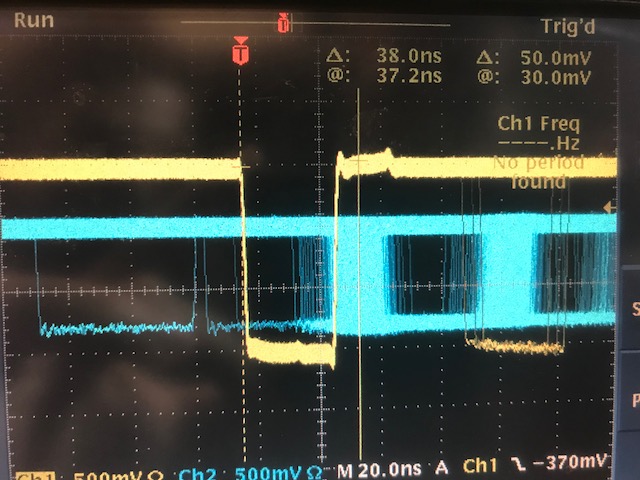 (S0_A PMT delay) - (S2_R PMT delay) = 34.4 ns
38 ns
S2_L & S0_A
LHRS
S2 Logic Unit
S2 PMT
delay
L
1 ns
1 ns
65 ns
S2 coinc
S2_L
Level translator
R
15.8 ns
COSMICS
S0 PMT
delay
S0B disc
69 ns
S0_A
Amplifier
S0 coinc
26 ns
S0A disc
15.4 ns
(S0_A PMT delay) + 69 + 15.4 + 26 + 8 + TOF - [(S2_L PMT delay) + 65 + 15.8 + 1 + 8] = 65
(S0_A PMT delay) - (S2_L PMT delay) = 65 –  33.6 = 31.4
* where we assumed TOF = 5 ns
* all numbers in nano-seconds
COSMICS
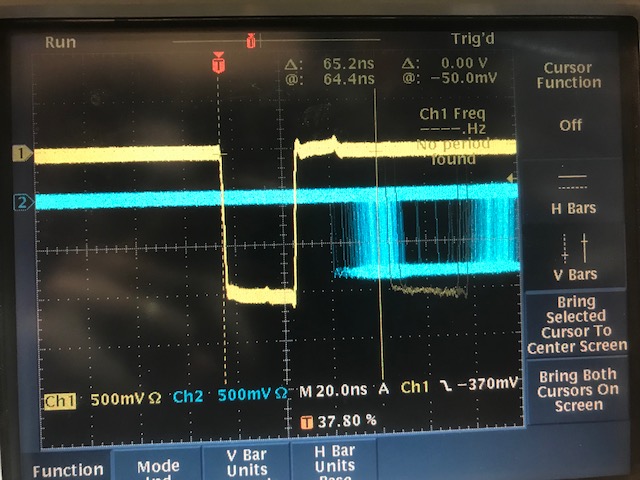 (S0_A PMT delay) - (S2_L PMT delay) = 31.4 ns
65 ns
S2_L & S0_B
LHRS
S2 Logic Unit
S2 PMT
delay
L
1 ns
1 ns
65 ns
S2 coinc
S2_L
Level translator
R
15.8 ns
COSMICS
S0 PMT
delay
S0B disc
1 ns
69 ns
S0_B
Amplifier
S0 coinc
S0A disc
15.4 ns
(S0_B PMT delay) + 69 + 15.4 + 1 + 8 + TOF - [(S2_L PMT delay) + 65 + 15.8 + 1 + 8] = 30
(S0_B PMT delay) - (S2_L PMT delay) = 30 – 8.6 = 21.4
* where we assumed TOF = 5 ns
* all numbers in nano-seconds
COSMICS
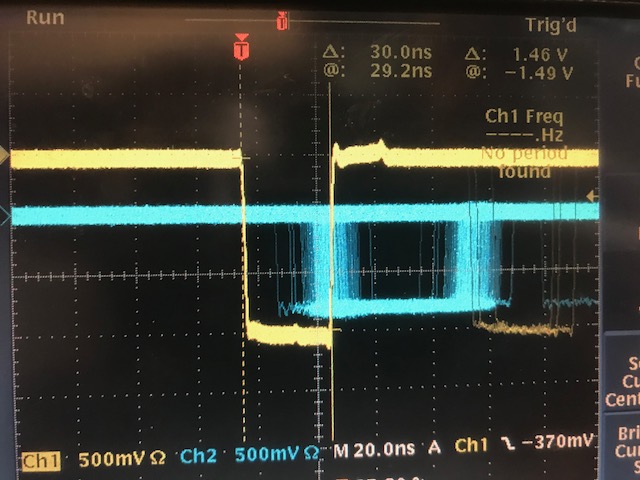 (S0_B PMT delay) - (S2_L PMT delay) = 21.4 ns
30 ns
S2_R & S0_B
LHRS
S2 Logic Unit
S2 PMT
delay
L
95 ns
S2 coinc
S2_R
1 ns
Level translator
1 ns
R
15.8 ns
COSMICS
S0 PMT
delay
S0B disc
1 ns
69 ns
S0_B
Amplifier
S0 coinc
S0A disc
15.4 ns
(S0_B PMT delay) + 69 + 15.4 + 1 + 8 + TOF - [(S2_R PMT delay) + 95 + 15.8 + 1 + 8] = 2
(S0_B PMT delay) - (S2_R PMT delay) = 2 + 21.4 = 23.4
* where we assumed TOF = 5 ns
* all numbers in nano-seconds
COSMICS
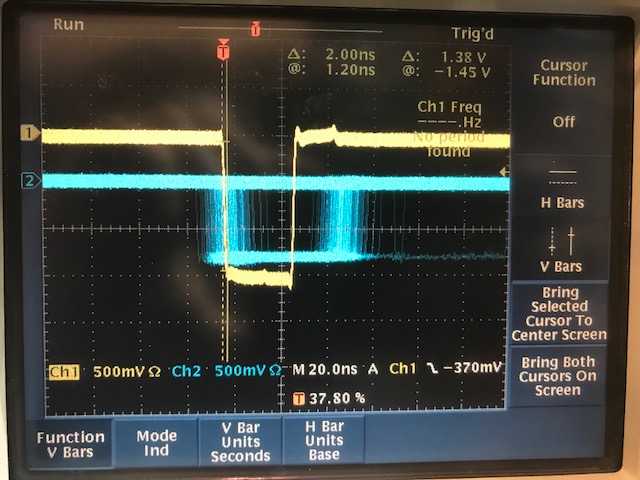 (S0_B PMT delay) - (S2_R PMT delay) = 23.4 ns
2 ns
LHRS
(S0_A PMT delay) - (S2_R PMT delay) = 34.4 ns
(S0_A PMT delay) - (S2_L PMT delay) = 31.4 ns
(S0_B PMT delay) - (S2_L PMT delay) = 21.4 ns
(S0_B PMT delay) - (S2_R PMT delay) = 23.4 ns
S2_R delay = l0
S2_L delay = l0 + 3 ns
S0_A delay = l0 + 34.4 ns
S0_B delay = l0 + 23.4 ns
LHRS
(S0_A PMT delay) - (S2_R PMT delay) = 34.4 ns
(S0_A PMT delay) - (S2_L PMT delay) = 31.4 ns
(S0_B PMT delay) - (S2_L PMT delay) = 21.4 ns
(S0_B PMT delay) - (S2_R PMT delay) = 23.4 ns
S2_R delay = l0
S2_L delay = l0 + 3 ns
S0_A delay = l0 + 34.4 ns
S0_B delay = l0 + 23.4 ns
This could be: only PMT delay, only light TOF delay, or both. Which one is it?
Estimation: Light TOF in S0
S0 scintillators ~ 2m long

Speed of light in scintillator ~ (3x108 m/s)/(1.6)

Light TOF: ~ (2 m x 1.6)/(3x108 m/s) ~ 10 ns
n ~ 1.6
~2 m
LHRS
Triggering externally on S2_L(16) & S2_R(16) & S0A & S0B
Triggering externally on S2_L(1) & S2_R(1) & S0A & S0B
A
A
B
B
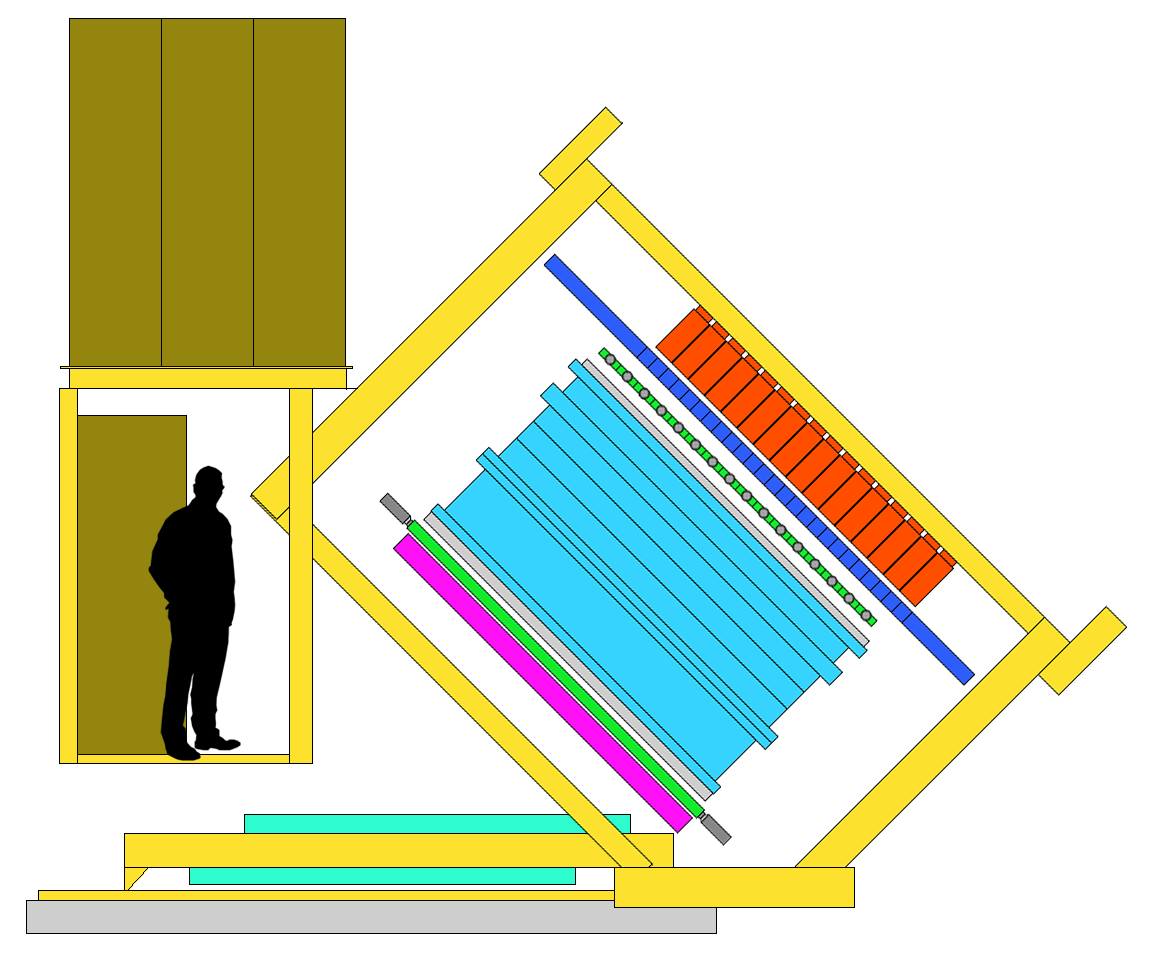 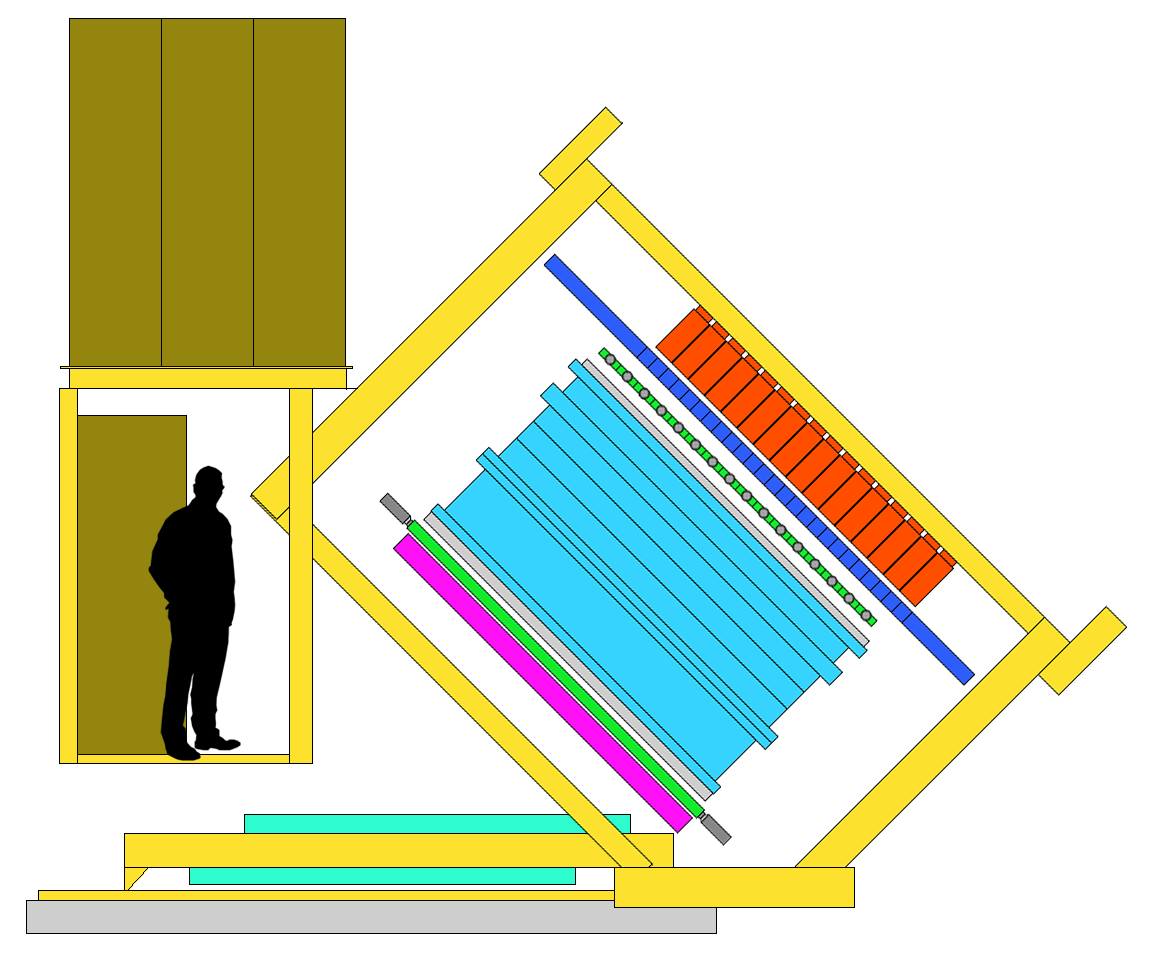 20 ns
20 ns
S0B
S0B
S0A
S0A
2 ns
10 ns
*Expectation under assumption of no PMT delay
*Expectation under assumption of no PMT delay
LHRS
Triggering externally on S2_L(16) & S2_R(16) & S0A & S0B
Triggering externally on S2_L(1) & S2_R(1) & S0A & S0B
A
A
B
B
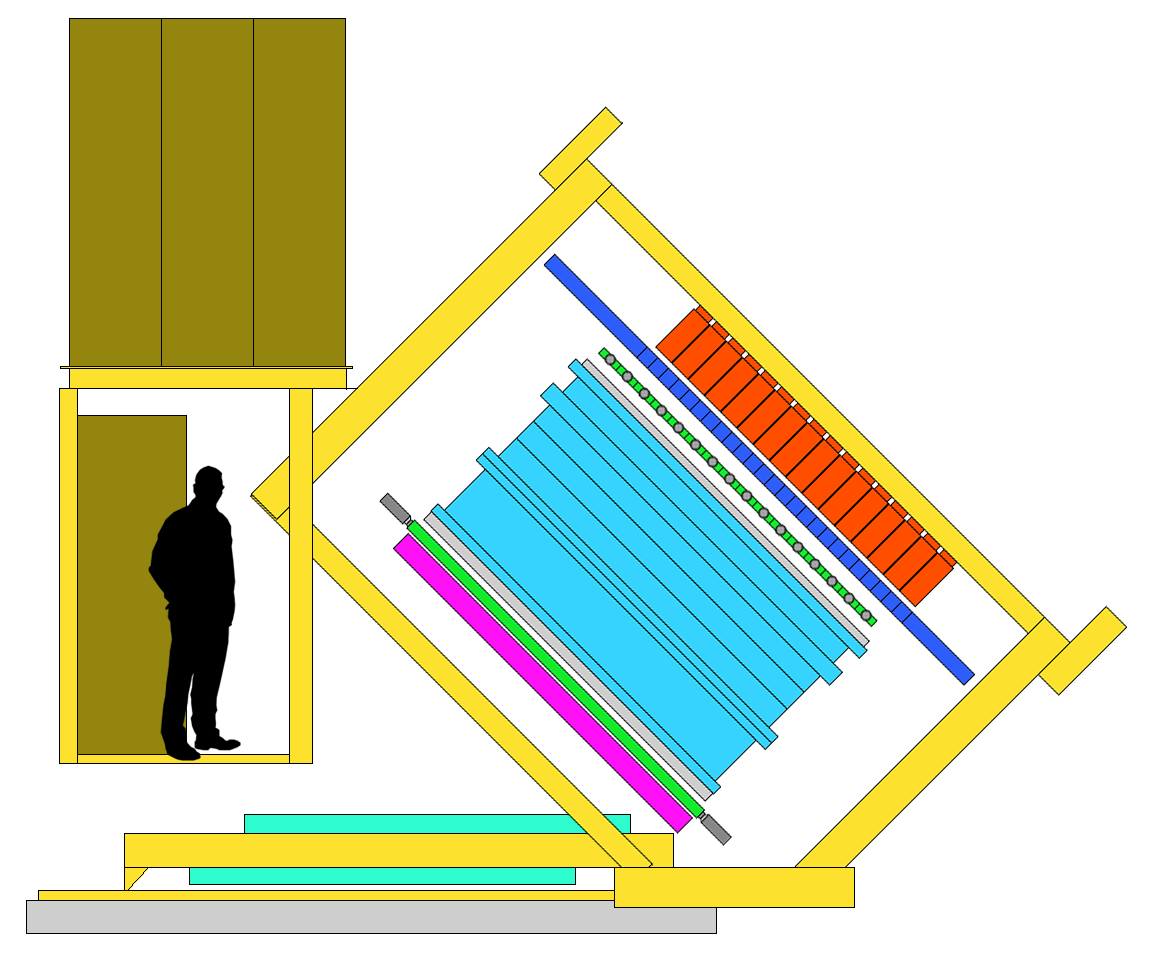 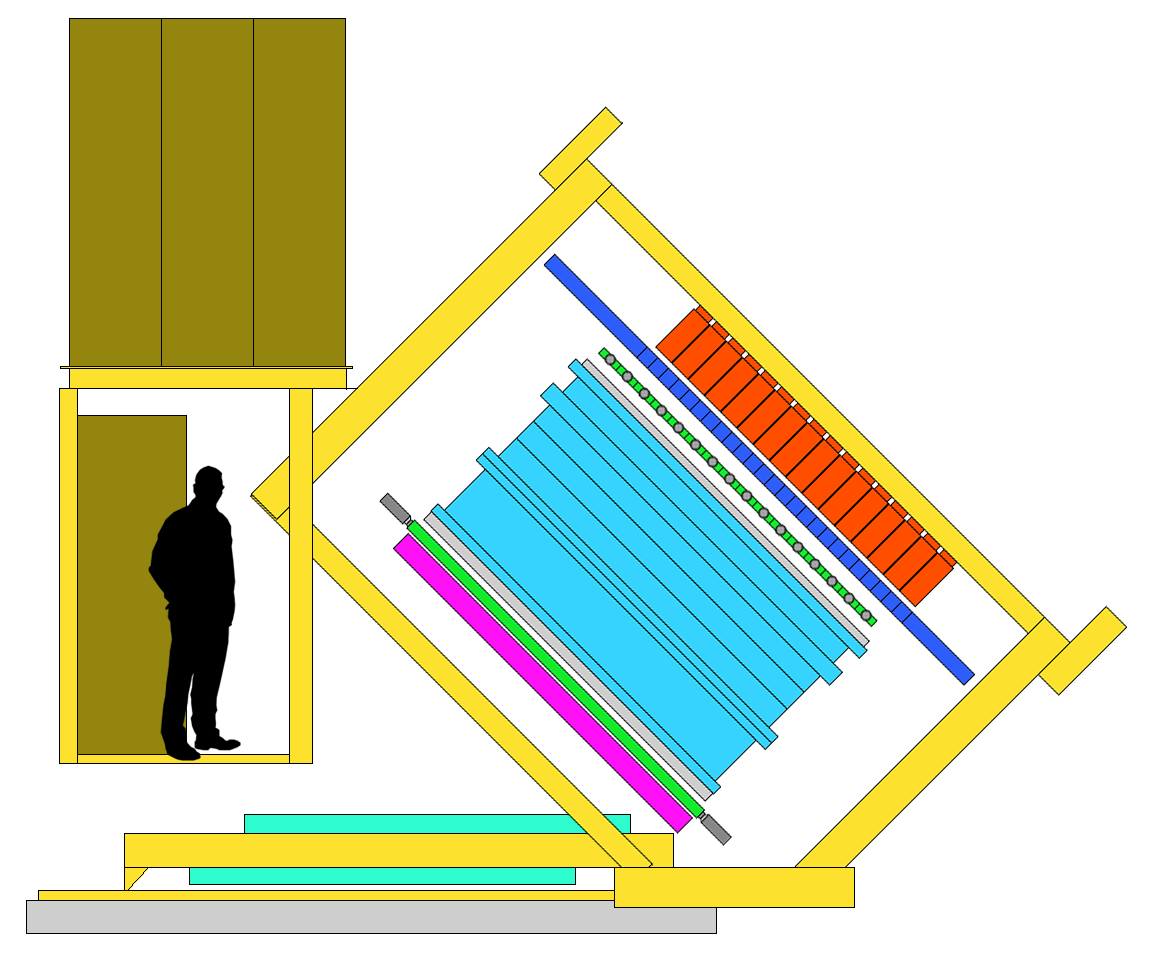 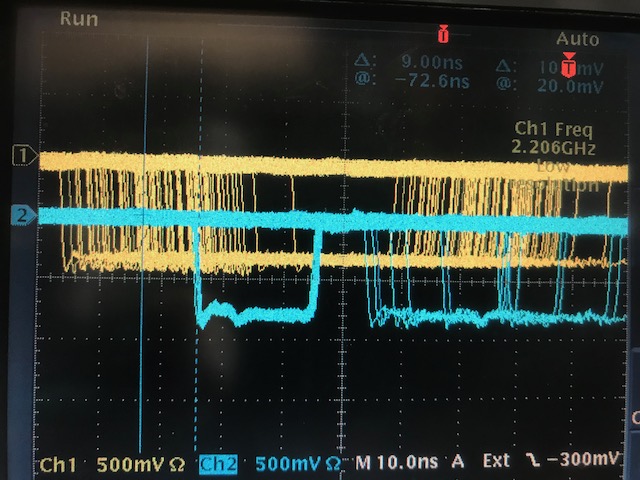 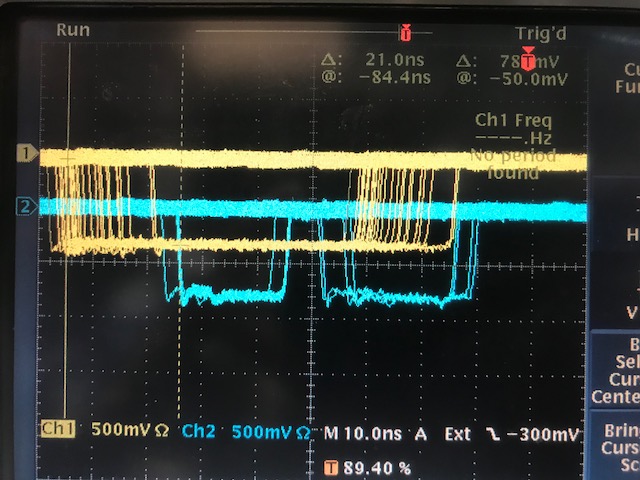 S0B
S0B
S0A
S0A
9 ns
21 ns
LHRS
(S0_A PMT delay) - (S2_R PMT delay) = 34.4 ns
(S0_A PMT delay) - (S2_L PMT delay) = 31.4 ns
(S0_B PMT delay) - (S2_L PMT delay) = 21.4 ns
(S0_B PMT delay) - (S2_R PMT delay) = 23.4 ns
S2_R delay = l0
S2_L delay = l0 + 3 ns
S0_A delay = l0 + 34.4 ns
S0_B delay = l0 + 23.4 ns
This difference is due to PMT delay!
RHRS
S2_R & S0_A
RHRS
S2 Logic Unit
S2 PMT
delay
L
75 ns
S2 coinc
S2_R
24 ns
Level translator
1 ns
R
16 ns
COSMICS
S0 PMT
delay
S0B disc
57 ns
S0_A
Amplifier
S0 coinc
1 ns
S0A disc
9 ns
9.8 ns
(S0_A PMT delay) + 57 + 9.8 + 1 + 8 + TOF - [(S2_R PMT delay) + 75 + 16 + 24 + 8] = - 6.2
(S0_A PMT delay) - (S2_R PMT delay) = -6.2 + 42.2 = 36
* where we assumed TOF = 5 ns
* all numbers in nano-seconds
COSMICS
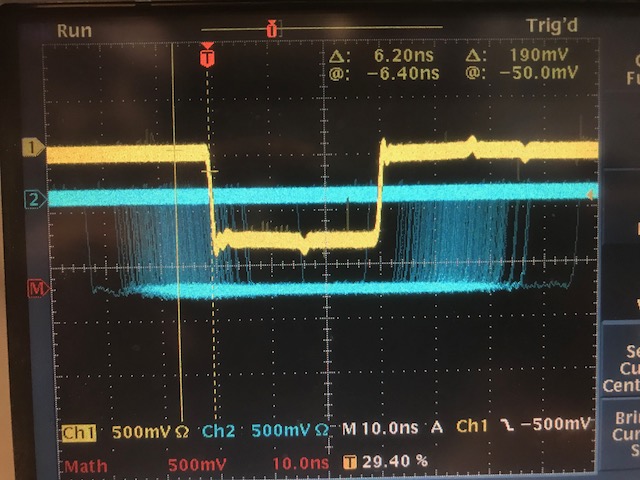 (S0_A PMT delay) - (S2_R PMT delay) = 36 ns
6.2 ns
S2_L & S0_A
RHRS
S2 Logic Unit
S2 PMT
delay
L
1 ns
1 ns
75 ns
S2 coinc
S2_L
Level translator
R
16 ns
COSMICS
S0 PMT
delay
S0B disc
57 ns
S0_A
Amplifier
S0 coinc
1 ns
S0A disc
9 ns
9.8 ns
(S0_A PMT delay) + 57 + 9.8 + 1 + 8 + TOF - [(S2_L PMT delay) + 75 + 16 + 1 + 8] = 18
(S0_A PMT delay) - (S2_L PMT delay) = 18 + 19.2 = 37.2
* where we assumed TOF = 5 ns
* all numbers in nano-seconds
COSMICS
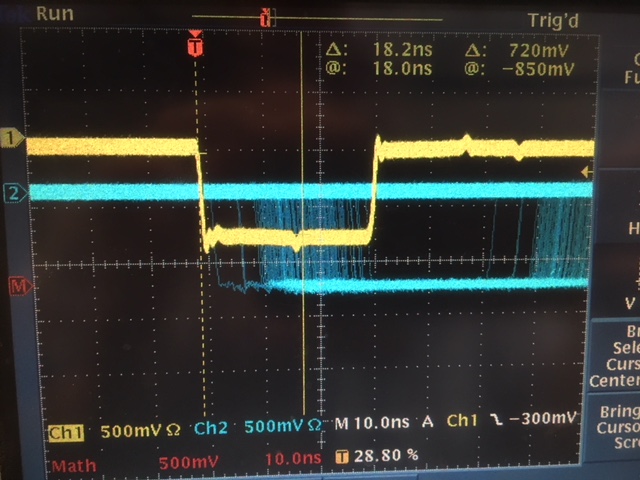 (S0_A PMT delay) - (S2_L PMT delay) = 37.2 ns
18 ns
S2_L & S0_B
RHRS
S2 Logic Unit
S2 PMT
delay
L
1 ns
1 ns
75 ns
S2 coinc
S2_L
Level translator
R
16 ns
COSMICS
S0 PMT
delay
S0B disc
25 ns
57 ns
S0_B
Amplifier
S0 coinc
S0A disc
9 ns
10 ns
(S0_B PMT delay) + 57 + 10 + 25 + 8 + TOF - [(S2_L PMT delay) + 75 + 16 + 1 + 8] = 33
(S0_B PMT delay) - (S2_L PMT delay) = - 5 + 33 = 28
* where we assumed TOF = 5 ns
* all numbers in nano-seconds
COSMICS
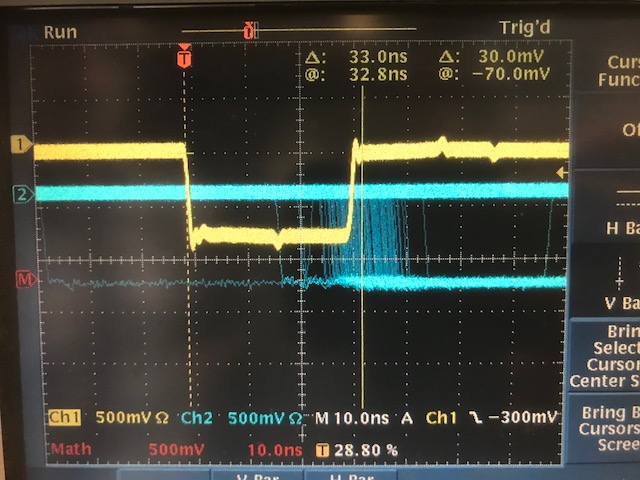 (S0_B PMT delay) - (S2_L PMT delay) = 28 ns
33 ns
S2_R & S0_B
RHRS
S2 Logic Unit
S2 PMT
delay
L
75 ns
S2 coinc
S2_R
24 ns
Level translator
1 ns
R
16 ns
COSMICS
S0 PMT
delay
S0B disc
25 ns
57 ns
S0_B
Amplifier
S0 coinc
S0A disc
9 ns
10 ns
(S0_B PMT delay) + 57 + 10 + 25 + 8 + TOF - [(S2_R PMT delay) + 75 + 16 + 24 + 8] = 9.4
(S0_B PMT delay) - (S2_R PMT delay) = 9.4 + 18 = 27.4
* where we assumed TOF = 5 ns
* all numbers in nano-seconds
COSMICS
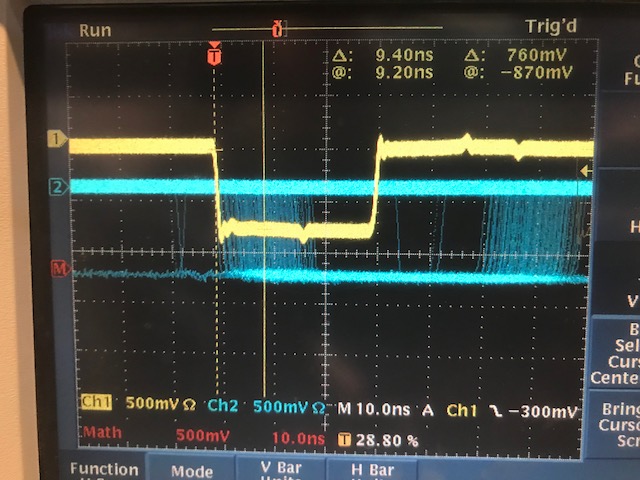 (S0_B PMT delay) - (S2_R PMT delay) = 27.4 ns
9.4 ns
RHRS
(S0_A PMT delay) - (S2_R PMT delay) = 36 ns
(S0_A PMT delay) - (S2_L PMT delay) = 37.2 ns
(S0_B PMT delay) - (S2_L PMT delay) = 28 ns
(S0_B PMT delay) - (S2_R PMT delay) = 27.4 ns
S2_L delay = l1
S2_R delay = l1 + 1 ns
S0_A delay = l1 + 37 ns
S0_B delay = l1 + 28 ns
Fake signal for coincidence trigger
t0+ tPMT + 1ns + 20ns + 5ns+ 75ns
Level
Translator
t0 + tPMT + 5ns + 95ns
t0 + tPMT + 28ns+ 20ns + 57ns
Level
Translator
t0 + tPMT + 34ns + 69ns
Amplifier
Amplifier
69 ns
95 ns
75 ns
57 ns
5 ns
tPMT
5 ns
s2R
tPMT+28 ns
tPMT+34 ns
tPMT+1 ns
S0
S0
s2R
t0 + 20 ns
s2L
t0
LHRS
RHRS
input to S2_L&R coinc
input to S2_L&R coinc
input to S0 coinc
input to S0 coinc
8ns
35ns
39ns
32ns
s2R
S0A
s2R
S0
FIFO
FIFO
10 ns
10 ns
8 ns
8 ns
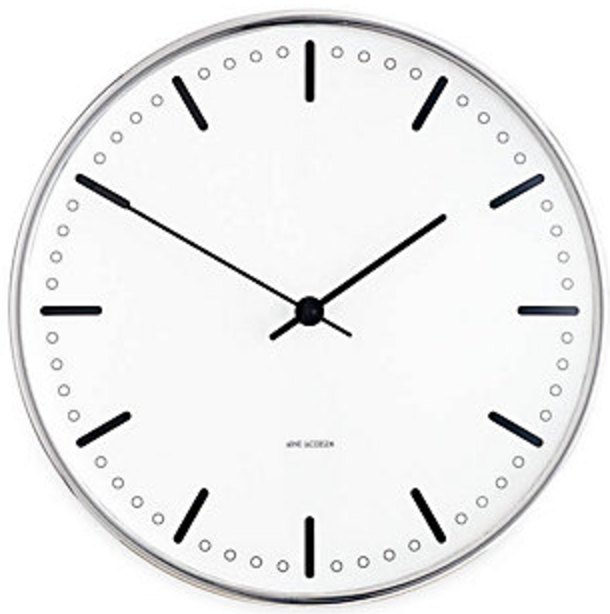 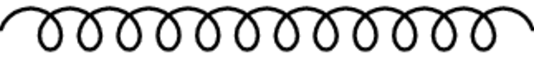 222 ns
222 ns delay
Clock on the LHRS
LHRS
RHRS
Single arm triggers with fake signal
Expectation
S2
S0
30ns
20ns
50ns
LHRS
RHRS
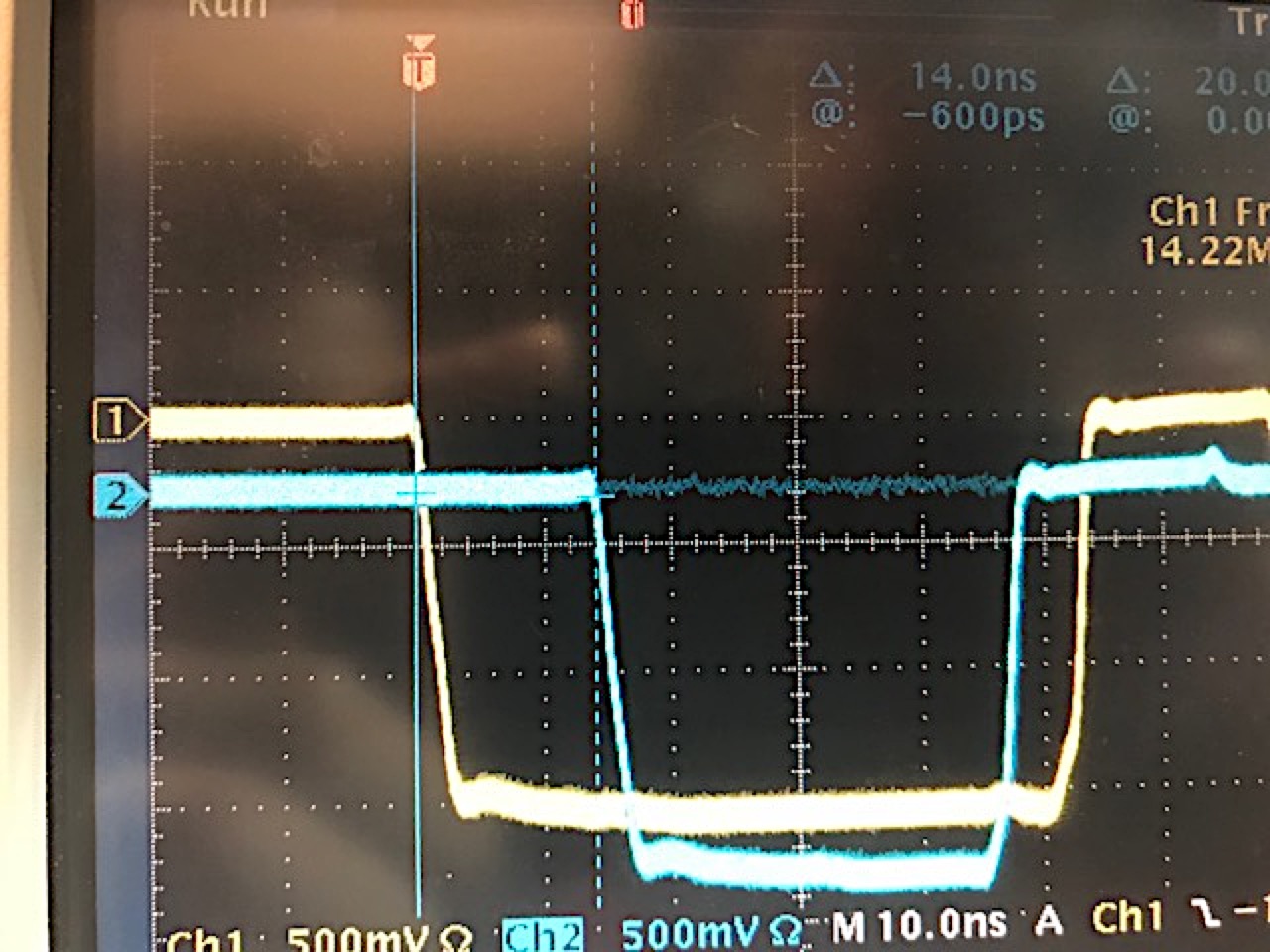 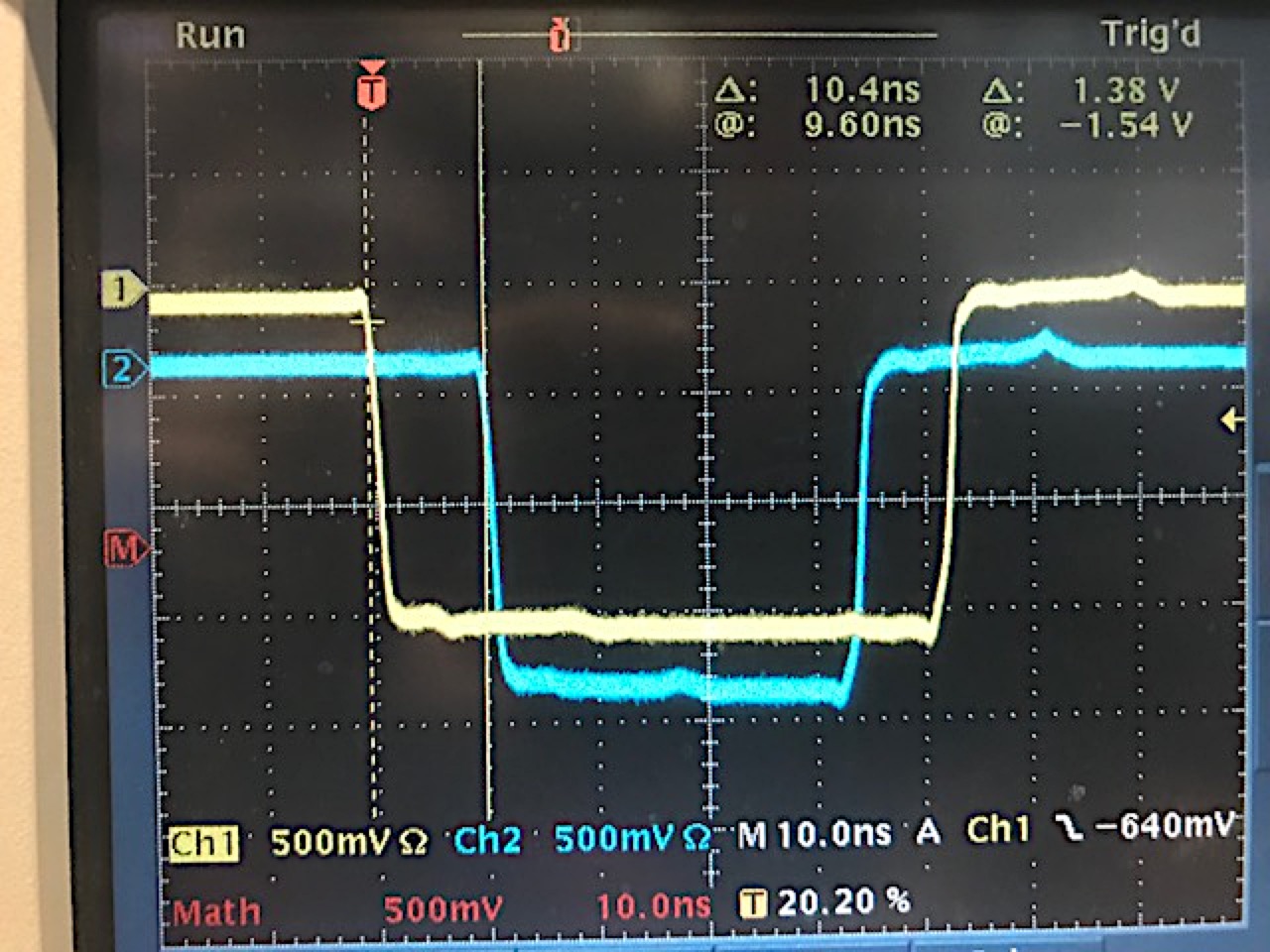 S0
S0
S2
S2
14 ns
10 ns
* (S0-S2 delay should be ~20ns) Might need adjustment for real electrons
Coincidence trigger with fake signal
Coincidence triggers
LHRS signals on RHRS
A
≈220ns
≈50ns
Disc
(S0&S2)&GC

(S0||S2)&GC

S0&S2 (T1)
TS
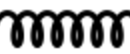 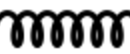 delay
delay
B
NIM
ECL
LHRS
Disc
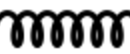 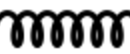 delay
delay
C
Disc
FIFO
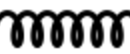 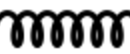 delay
delay
(S0&S2)L
&S0R
T1
S0R
Delay Gen.
(>200ns)
S0 FIFO
60ns (e’p)
60ns
20ns (e’d)
(S0&S2)L
&S2R
Delay Gen.
(>200ns)
RHRS
S2 FIFO
150ns
S2R
T1
(S0&S2)L
&(S0&S2)R
60ns (e’p)
60ns
Delay Gen.
(>200ns)
S0&S2 coinc
20ns (e’d)
150ns
(S0&S2)R
T1
All coincidence trigger timed on T1 which 
corresponds to S2LHRS
-> all trigger but (S0||S2)&GCLHRS timed on S2LHRS
(S0||S2)&GCLHRS timed on S0LHRS if S0 fires
60ns (e’p)
60ns
20ns (e’d)
150ns
T1 – S0R = T1 – S2R = T1 – (S0&S2)R = 60 ns
LHRS
S2 Logic Unit
t3 + 336.5 ns
Patch pannel on RHRS
t3
T1
Coinc unit for coinc trigger
Disc
FIFO
8 ns
3 ns
2 ns
t3 + 307.5 ns
0.5 ns
0.5 ns
0.5 ns
Disc 711 or Logic 755
0.5 ns
0.5 ns
0.5 ns
Delay Generator
x                     x                     x
RHRS
17 ns
S0 coinc
t3 + 31 ns
t3+77ns
t3+65ns
t3+86ns
S2 Logic Unit
t3 + 24 ns
FIFO
S2 coinc
Delay
20 ns
8 ns
8 ns
S0
1 ns
(S0&S2)
1 ns
S2
t3 + 85 ns
Prediction for the delays on RHRS for coinc trigger

Need to set delay in RHRS delay generator for S2 (RHRS) to:
t3 + 336.5 – (t3 + 77 + x + 0.5 + 8 + 0.5) ns = 60 ns  
 x = 190.5 ns


Need to set delay in RHRS delay generator for S0 (RHRS) to:
t3 + 336.5 – (t3 + 65 + x + 0.5 + 8 + 0.5) ns = 60 ns  
x = 202.5 ns


Need to set delay in RHRS delay generator for S0&S2 (RHRS) to:
t3 + 336.5 – (t3 + 86 + x + 0.5 + 8 + 0.5) ns = 60 ns  
x = 181.5 ns
Coincidence triggers
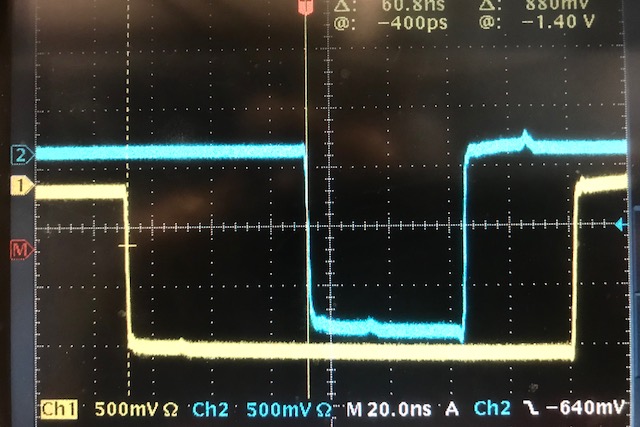 (S0&S2)R
T1
150 ns
T1
60ns (e’p)
60ns
20ns (e’d)
C1:



C2:



C3:
60 ns
150ns
(S0&S2)R
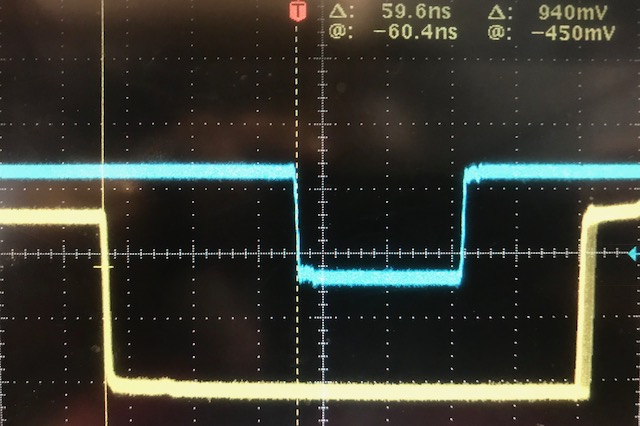 S2R
150 ns
T1
T1
60ns (e’p)
60ns
20ns (e’d)
60 ns
S2R
150ns
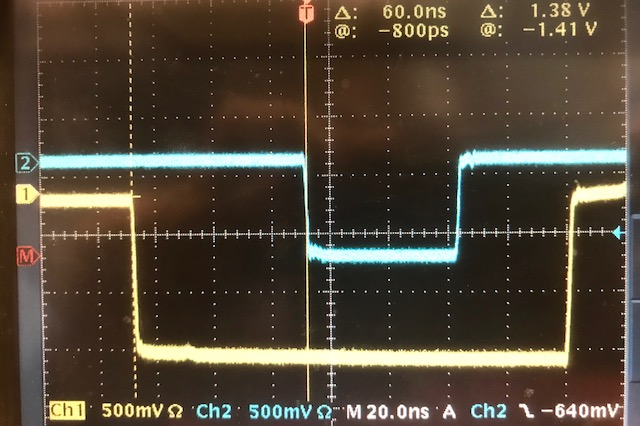 S0R
150 ns
T1
T1
60ns (e’p)
60ns
20ns (e’d)
60 ns
S0R
150ns
To-do list
Trigger delays for coincidence setup
Test switching between single arm and coincidence
Plug all connections between spectrometers
Update schematics and labeling in the hall
Summary
Both, single and coincidence triggers are finished. Please, do not modify anything. See handout!
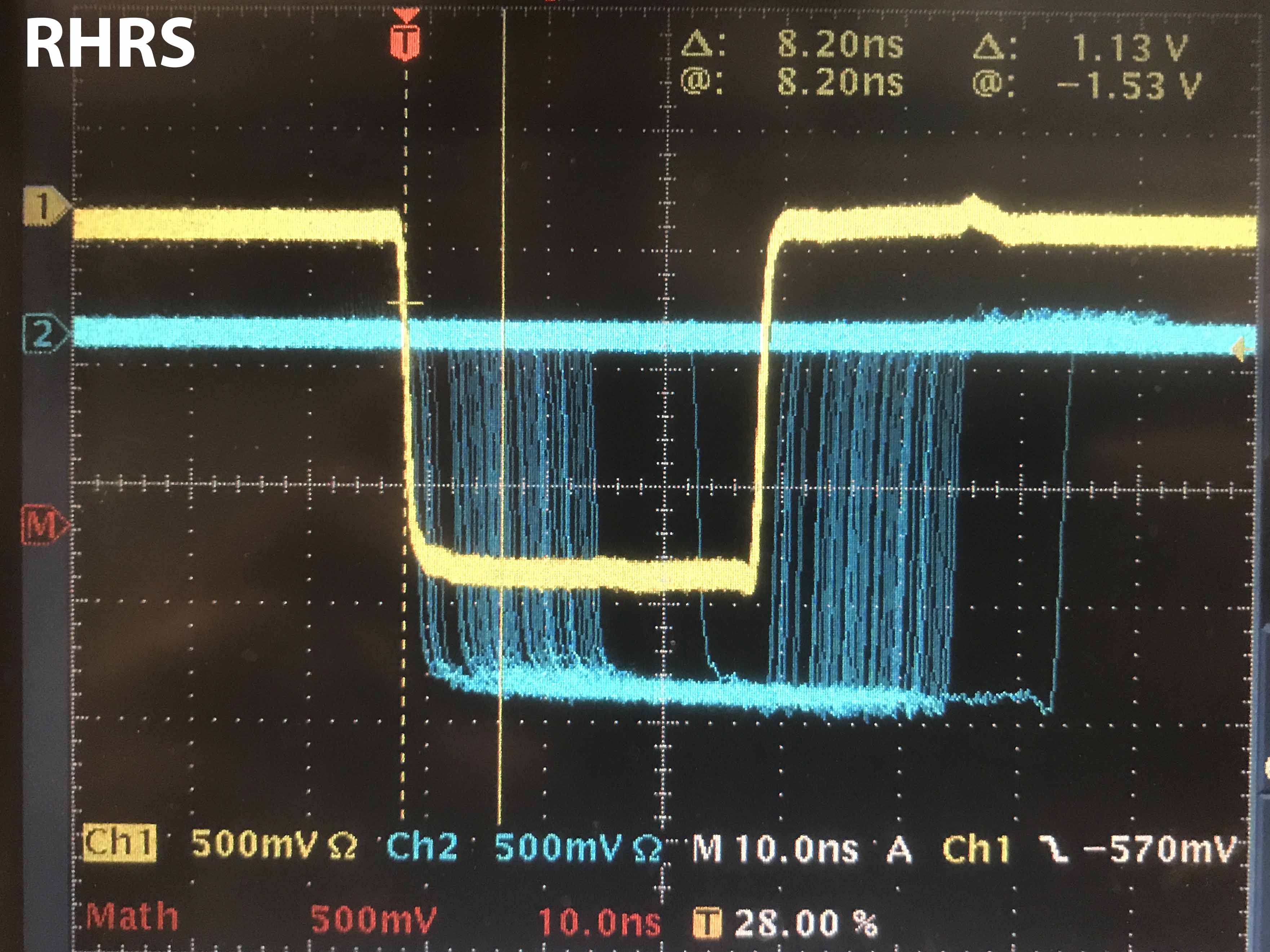 S0||S2
8.20 ns
S0&S2
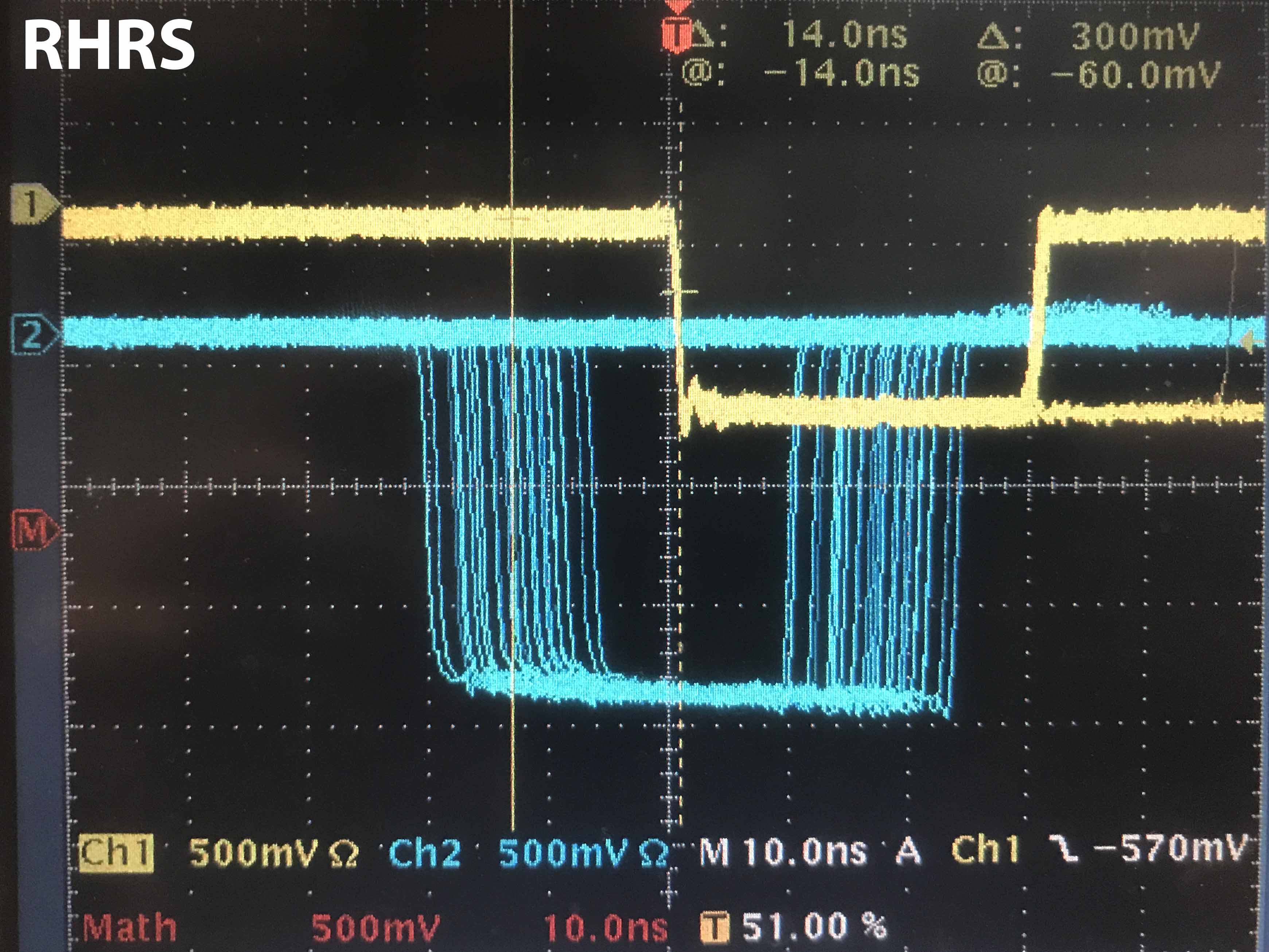 (S0||S2)&GC
14.0 ns
S0&S2
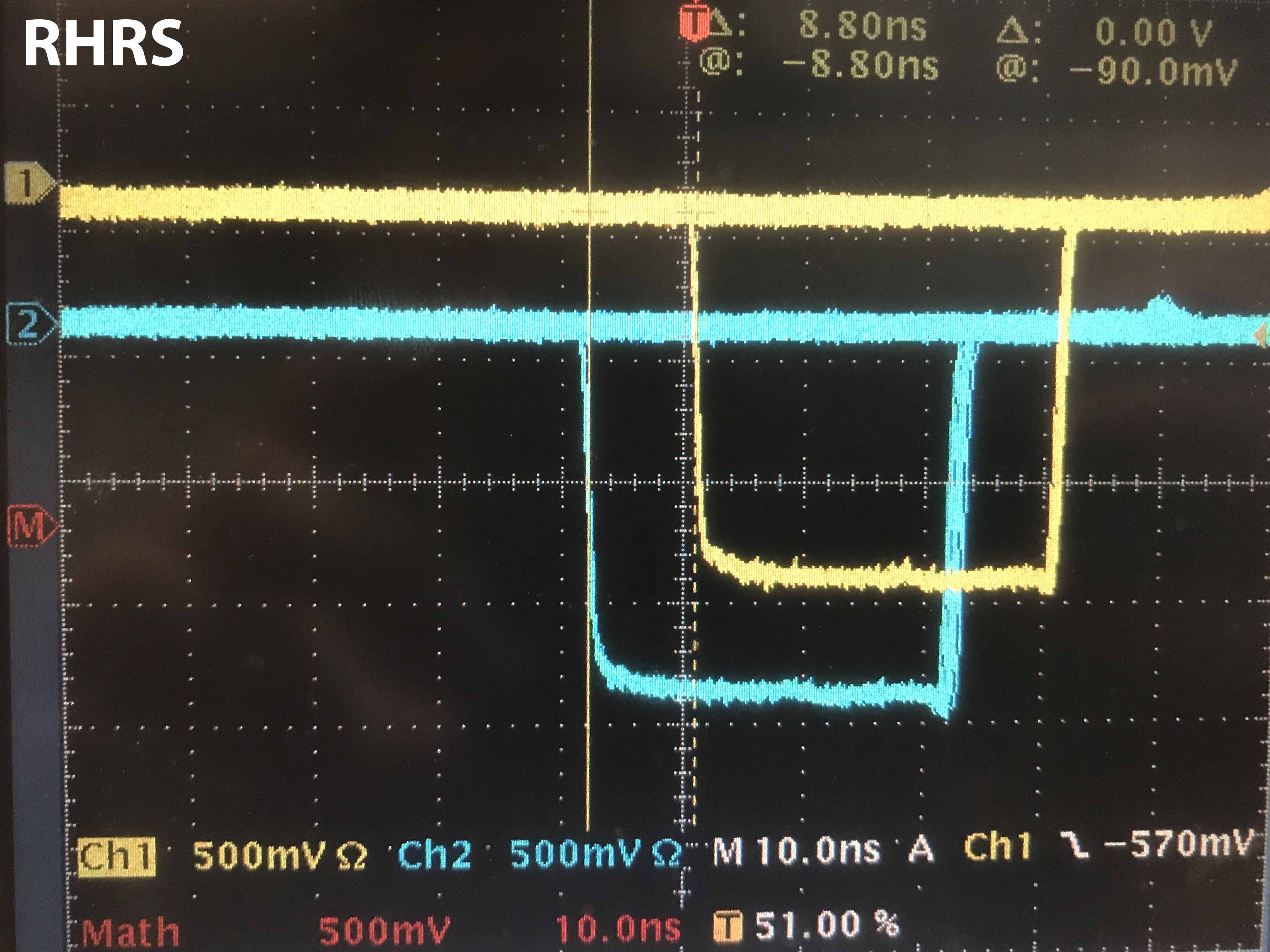 (S0&S2)&GC
8.80 ns
S0&S2
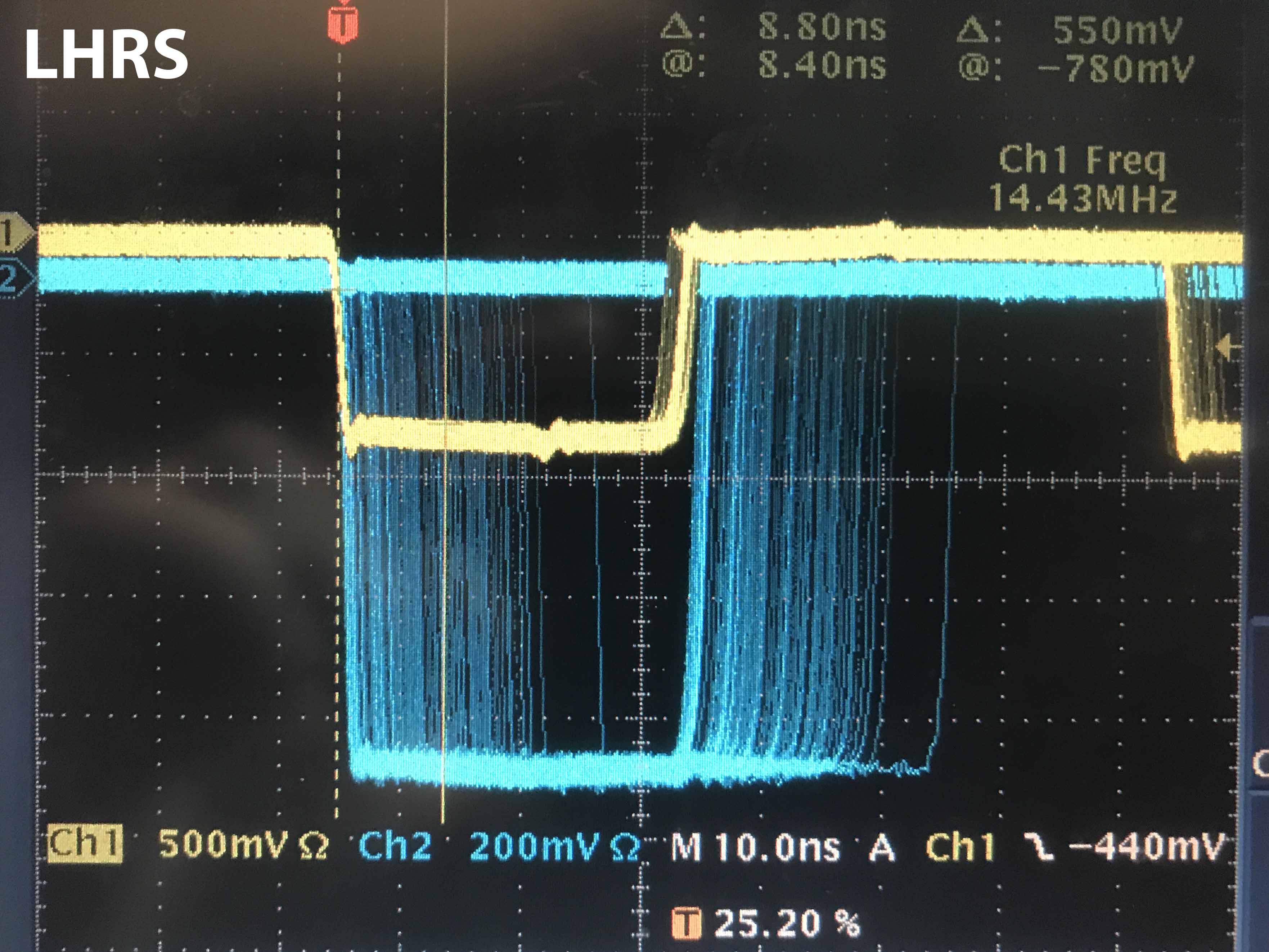 S0||S2
8.80 ns
S0&S2
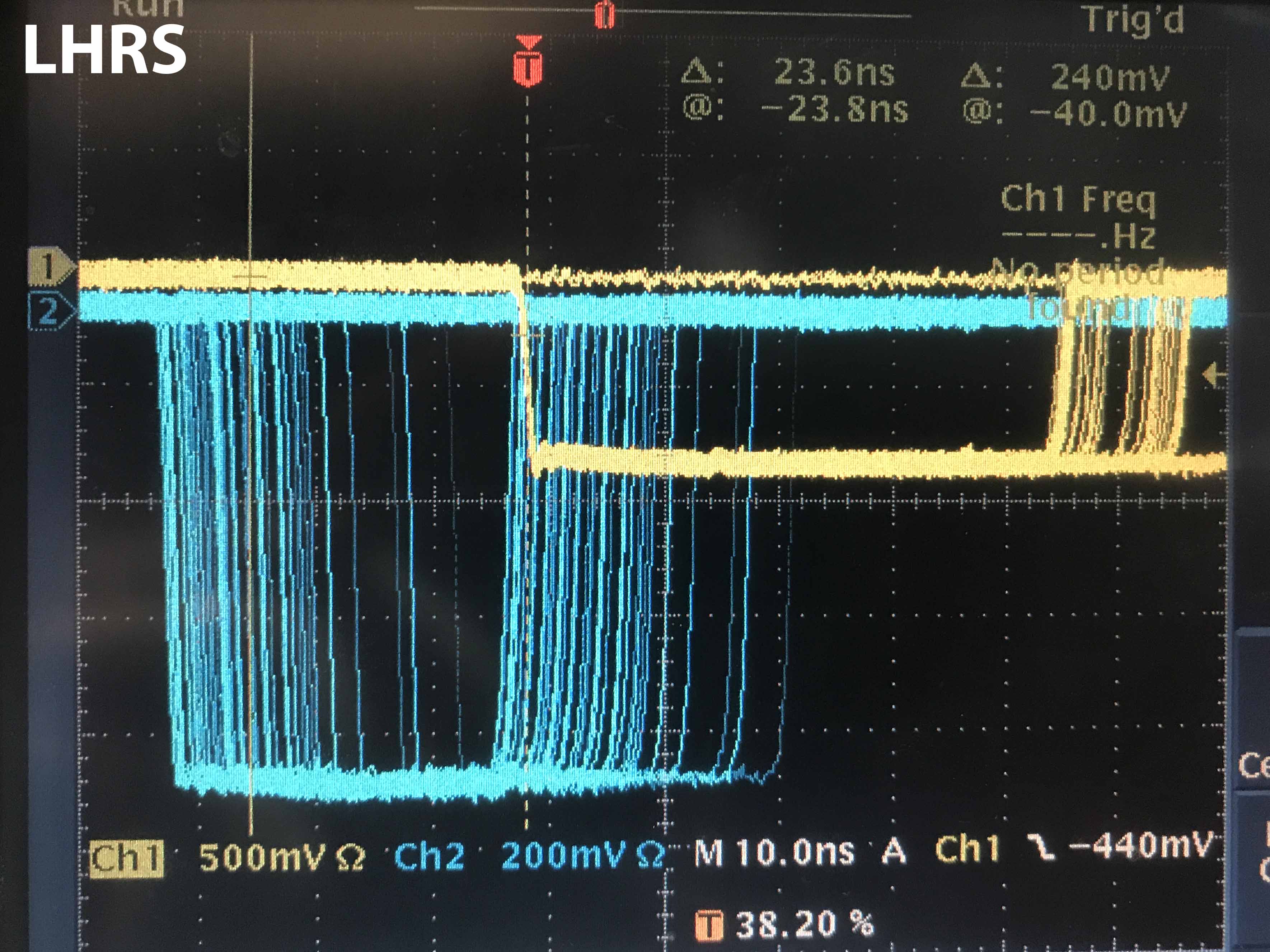 (S0||S2)&GC
23.6 ns
S0&S2
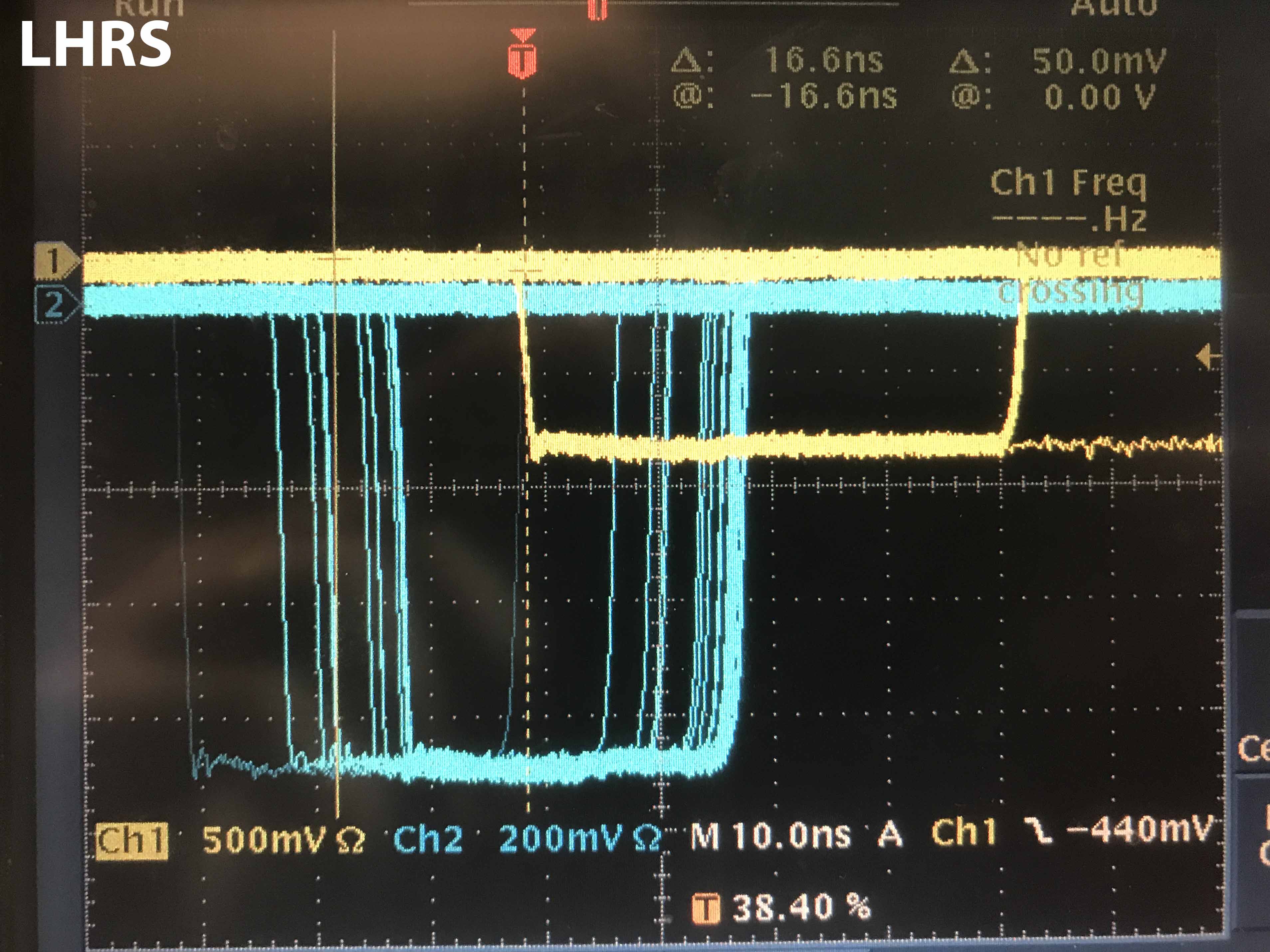 (S0&S2)&GC
16.6 ns
S0&S2
RHRS
(S0||S2)&GC
S0&S2&GC
S0&S2
8.2 ns
8.8 ns
5.2 ns
S0||S2
LHRS
(S0||S2)&GC
S0&S2&GC
8.8 ns
16.6 ns
7 ns
S0&S2
S0||S2
Current Status (calculated)
Cosmics
S0||S2
S0&S2
S0&S2&GC
(S0||S2)&GC
10 ns
10 ns
10 ns
30 ns
Beam
S0||S2
S0&S2&GC
S0&S2
20 ns
(S0||S2)&GC
10 ns
30 ns
LHRS
RHRS
S0
S2
S2
14 ns
10.4 ns
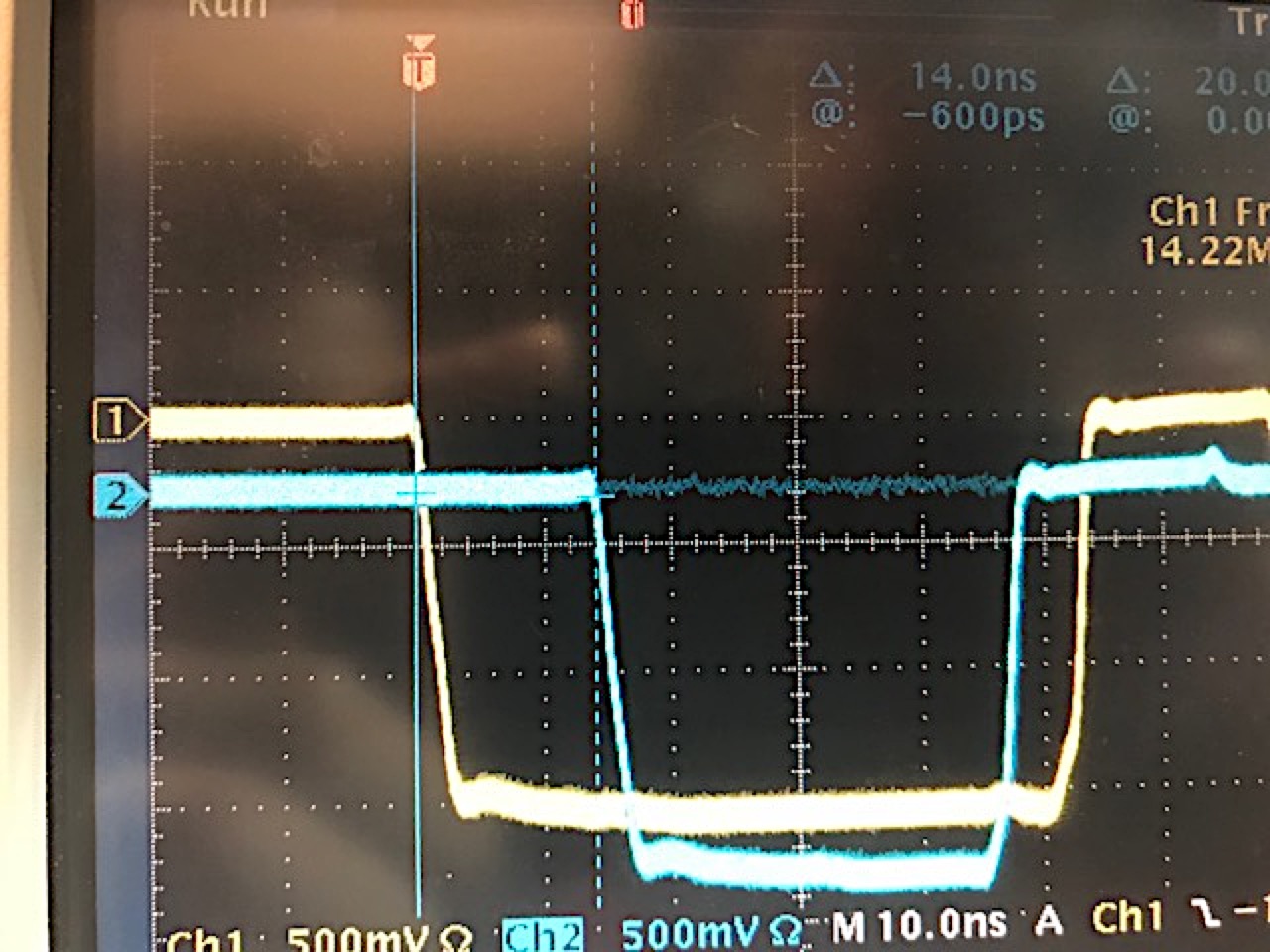 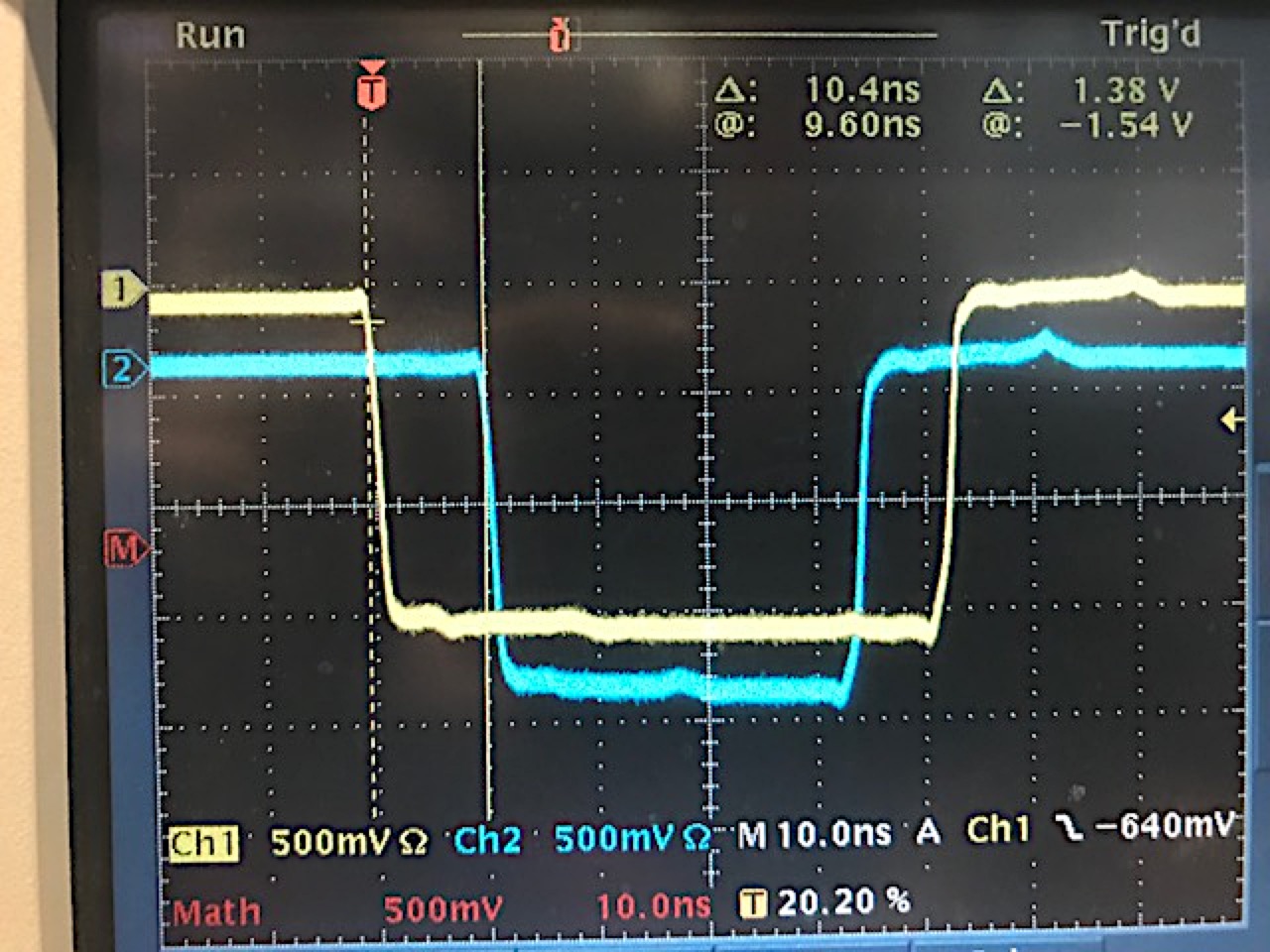 * (S0-S2 delay should be ~20ns) Might need adjustment for real electrons